ΑΝΘΡΩΠΙΝΑ ΔΙΚΑΙΩΜΑΤΑ & ΥΠΟΧΡΕΩΣΕΙΣ
ΚΟΚΚΩΝΗΣ ΧΡΗΣΤΟΣ
ΑΝΘΡΩΠΙΝΑ ΔΙΚΑΩΜΑΤΑ
Τα ανθρώπινα δικαιώματα διακρίνονται σε τρεις κατηγορίες:
Ατομικά δικαιώματα
Πολιτικά δικαιώματα
Κοινωνικά δικαιώματα
ΑΤΟΜΙΚΑ ΔΙΚΑΙΩΜΤΑ
Με τον όρο ατομικά δικαιώματα εννοούμε: 
Ισότητα
Προσωπική ελευθερία
Ανάπτυξη προσωπικότητας
Ατομική ιδιοκτησία
Άσυλο κατοικίας
Αναφορά στις Αρχές
Θρησκευτική ελευθερία
Ελευθερία του τύπου
ΙΣΟΤΗΤΑ
Η ισότητα όλων των πολιτών διακηρύσσεται από το Σύνταγμα(άρθρο 4 παρ. 1&2).
        Η ισότητα των πολιτών διακρίνεται σε:
   Φύλων
Αμοιβής
Φορολογική
Διορισμού στο Δημόσιο
Στράτευσης
Ευκαιριών
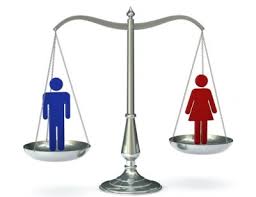 ΠΡΟΣΩΠΙΚΗ ΕΛΕΥΘΕΡΙΑ
Το Σύνταγμα καθορίζει πως η προσωπική ελευθερία είναι απαραβίαστη(άρθρο 5 παρ.3).
ΕΛΕΥΘΕΡΗ ΑΝΑΠΤΥΞΗ ΠΡΟΣΩΠΙΚΟΤΗΤΑΣ
ΑΤΟΜΙΚΗ ΙΔΙΟΚΤΗΣΙΑ
Η ιδιοκτησία ως όρος του δικαίου αναφέρεται στην κυριότητα, το απόλυτο δικαίωμα στην χρήση και εκμετάλλευση ενός πράγματος.
ΑΣΥΛΟ ΚΑΤΟΙΚΙΑΣ
Όπως ορίζει το Σύνταγμα η κατοικία του καθενός είναι άσυλο(άρθρο 9).
ΑΝΑΦΟΡΑ ΣΤΙΣ ΑΡΧΕΣ
ΘΡΗΣΚΕΥΤΙΚΗ ΕΛΕΥΘΕΡΙΑ
Ως ανεξιθρησκία ορίζεται η αναγνώριση και ανοχή του δικαιώματος του κάθε ανθρώπου είτε να πιστεύει σε όποια θρησκεία επιθυμεί και να θρησκεύεται ελεύθερα, κατά το δόγμα του, χωρίς περιορισμούς, είτε ακόμα και να μη πιστεύει σε καμία (αθεΐα).
ΕΛΕΥΘΕΡΙΑ ΤΥΠΟΥ
Ελευθερία του λόγου είναι το πολιτικό δικαίωμα να κοινοποιεί κανείς τις απόψεις και ιδέες του χρησιμοποιώντας το σώμα και την ιδιοκτησία του, προς όποιον είναι πρόθυμος να τα δεχτεί. Ο όρος «ελευθερία της έκφρασης» χρησιμοποιείται κάποιες φορές συνώνυμα, αλλά αυτός περιλαμβάνει κάθε πράξη αναζήτησης, παραλαβής και μετάδοσης πληροφοριών ή ιδεών, ανεξάρτητα από το μέσο που χρησιμοποιείται.
ΠΟΛΙΤΙΚΑ ΔΙΚΑΙΩΜΑΤΑ
Με τον όρο πολιτικά δικαιώματα εννοούμε:
Συμμετοχή σε εκλογές
Συμμετοχή σε δημοψήφισμα
Συμμετοχή σε πολιτικά κόμματα
Διορισμός στο δημόσιο
Διορισμός ως ενόρκων
ΚΟΙΝΩΝΙΚΑ ΔΙΚΑΙΩΜΑΤΑ
Τα κοινωνικά δικαιώματα είναι:
Δικαίωμα εργασίας
Δικαίωμα παιδείας
Δικαίωμα στην κοινωνική πρόνοια και ασφάλιση
Δικαίωμα στην προστασία του γάμου και της μητρότητας
ΔΙΚΑΙΩΜΑ ΕΡΓΑΣΙΑΣ
Η εργασία αποτελεί δικαίωμα και προστατεύεται από το Κράτος  που μεριμνά για τη δημιουργία συνθηκών απασχόλησης
ΔΙΚΑΙΩΜΑ ΤΗΣ ΠΑΙΔΕΙΑΣ
Το Σύνταγμα προβλέπει την δωρεάν παιδεία σε όλες τις βαθμίδες εκπαίδευσης στα κρατικά εκπαιδευτήρια.
ΠΡΟΣΤΑΣΙΑ ΔΙΚΑΙΩΜΑΤΩΝ
Τα δικαιώματα του ατόμου προστατεύονται από την εθνική νομοθεσία(Σύνταγμα)
      και από το Ευρωπαϊκό και Διεθνές Δίκαιο.
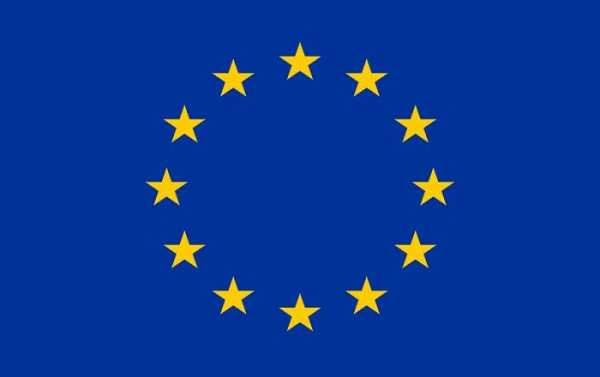 ΥΠΟΧΡΕΩΣΕΙΣ ΠΟΛΙΤΩΝ
Οι υποχρεώσεις των πολιτών είναι:
   Η αλληλεγγύη ανάμεσα στους πολίτες
    Να τηρούν τους νόμους
    Να υπερασπίζονται τη δημοκρατία
ΥΠΟΧΡΕΩΣΕΙΣ ΠΟΛΙΤΩΝ
ΠΗΓΕΣ ΠΛΗΡΟΦΟΡΗΣΗΣ
Βιβλίο Κοινωνικής και Πολιτικής Αγωγής Γ΄ Γυμνασίου
ΤΕΛΟΣ
ΚΟΚΚΩΝΗΣ ΧΡΗΣΤΟΣ